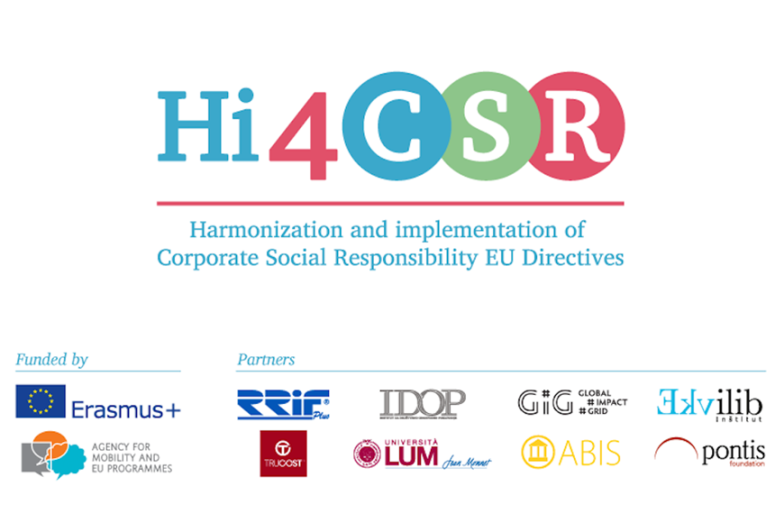 Non-Financial reporting: implementation and best practices
Slovenia
State of implementation
Original date: 6.12.2016
New date: February 2017 ???
Mandatory for annual reports 2017
What we know
Ministry of Economic Development and Technology - Key ministry personnel, preparing the national directive  little experience and understanding of CSR and the directive objectives

SLO legislation  following the directive‘s minimum: companies with over 500 employees + public companies (companies that are on the stock exchange, financial institutions,..) approximately 50 companies
A statement on non financial information will be a part of annual report
Statement will be audited, but not in the content 
Recommendations, guidelines instead of standards
There will be no control nor analyses of company statements